Figure 5. Rate of force development. In fibers expressing the type I MyHC isoform, at saturating [Ca2+] (pCa ...
Hum Mol Genet, Volume 21, Issue 20, 15 October 2012, Pages 4473–4485, https://doi.org/10.1093/hmg/dds289
The content of this slide may be subject to copyright: please see the slide notes for details.
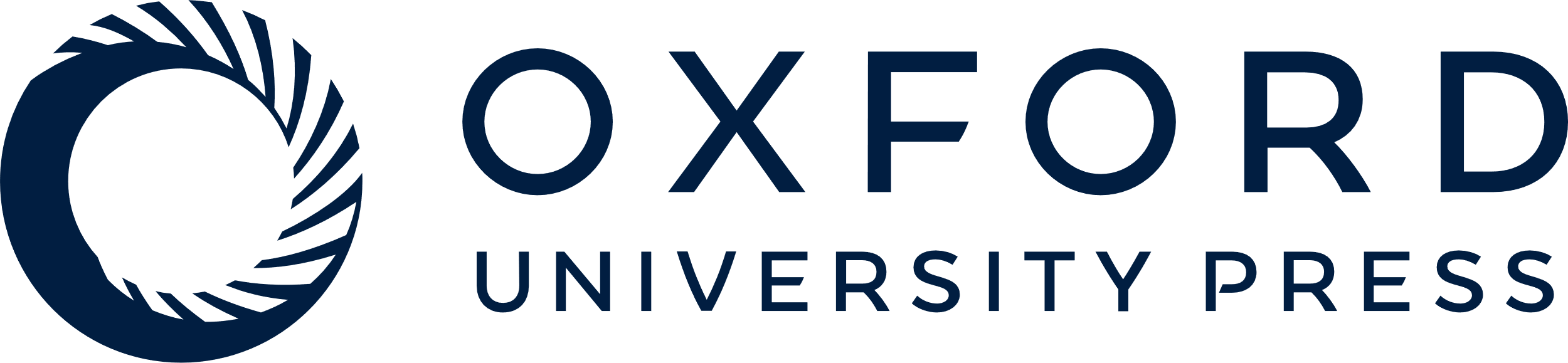 [Speaker Notes: Figure 5. Rate of force development. In fibers expressing the type I MyHC isoform, at saturating [Ca2+] (pCa 4.50) (A), ktr was significantly lower for TPM3-R167H and TPM2-E181K when compared with TPM2-null and CTL while at submaximal [Ca2+] (pCa 6.30 and 5.90) (B), relative ktr was significantly higher for TPM3-R167H and TPM2-null when compared with TPM2-E181K and CTL. In the presence of 3 µm of NEM-S1 (C), the elevated relative ktr returned to normal values. In the figure, asterisk indicates a significant difference when compared with CTL (P < 0.05).


Unless provided in the caption above, the following copyright applies to the content of this slide: © The Author 2012. Published by Oxford University Press. All rights reserved. For Permissions, please email: journals.permissions@oup.com]